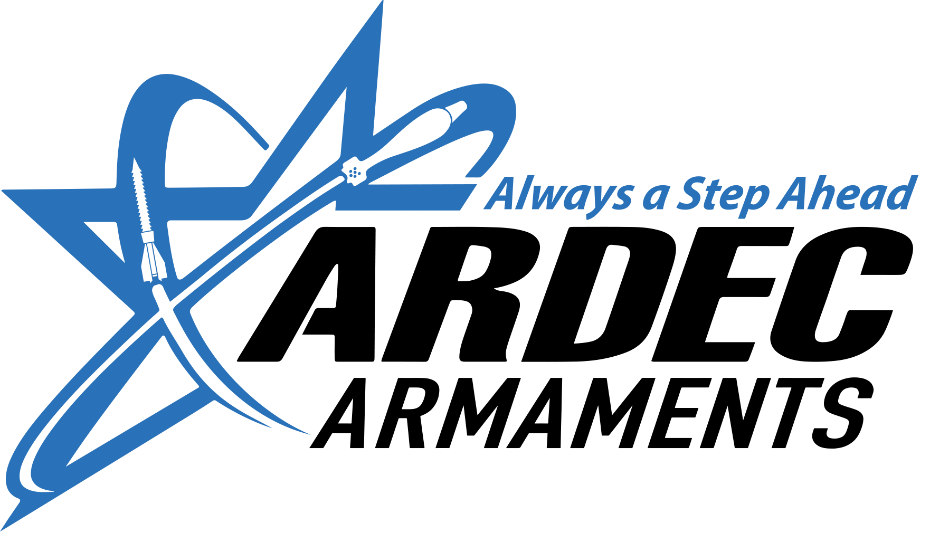 “Intended Use” and Hazard Classification Testing
Mr. Erik Wrobel
US Army RDECOM-ARDEC
Picatinny Arsenal, NJ
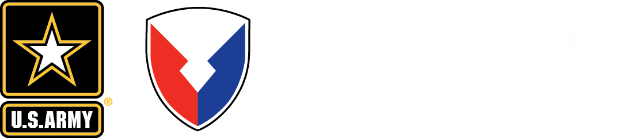 U.S. ARMY ARMAMENT RESEARCH, DEVELOPMENT & ENGINEERING CENTER
DISTRIBUTION A.  Approved for public release: distribution unlimited.
Overview
Hazard classification tests are designed to accommodate all energetic materials

A few of the TB 700-2/UN tests have conditional requirements based on the “intended use” of the energetic material
Function via detonation or deflagration

This can lead to an underestimation of the hazards of deflagrating materials
Gun propellant case study

Discussion of critical diameter and recommendations
A Case Study, PROP X
Gun propellant program requested supportability letter from the US Army Energetic Materials Qualification Board (EMQB)

Double-base propellant, composition and grain geometry very similar to existing materials
Planned to qualify via analogy

EMQB requested completion of several tests to justify analogy
Small-scale sensitivity tests (impact/friction/ESD/DSC)
Shock sensitivity (cap/gap)
Critical diameter
Case Study Data
Burn test conducted per the legacy 125 gram standard
 One lot of the booster grade material passed, the next lot failed (borderline)
 Critical diameter tests on the HE formulations were conducted on pressed/cast samples, not loose material
PROP X Path Forward
Preliminary testing indicated that the propellant had similar shock sensitivity and critical diameter to 90%+ nitramine HE formulations

Full qualification of PROP X was required

Received as a HD 1.3C material, but testing showed credible Mass Explosion and Mass Fire hazards

Led to an internal review of TB 700-2 and UN test standards
Test Standards
Relevant test documents when classifying the hazards of packaged energetic materials:

TB 700-2, Joint Technical Bulletin, Department of Defense Ammunition and Explosives Hazard Classification Procedures (DoD only)
Recommendations on the Transport of Dangerous Goods, Manual of Tests and Criteria (UN) (International use)

Series 6 Tests
Single Package Test (a)
Stack Test or Sympathetic Reaction Test (b)
External Fire Test (c)
“Intended to …”
A packaged substance intended to function by detonation should be initiated with the standard detonator
NOTE: Some substances may require a higher strength detonator (TB 700-2 only)

A packaged substance intended to function by deflagration must first be tested with the standard detonator
If it does not detonate, then the subsequent trial must be conducted with an igniter…

Exception for solid rocket motor propellants (TB 700-2 only)
Additional scrutiny on test plans and initiation methods
Propellant/Pyrotechnic Detonability
In effectively all cases, propellants and pyrotechnics are detonable substances

Modern propellants often have similar constituents as high explosives
Competing requirements for insensitivity and performance for HE, propellants, and pyrotechnics

To characterize the safety of these materials, need to know two initiation properties:
Critical diameter (monolithic or packed bed)
Shock sensitivity (amplitude and duration for detonation)

Small changes in formulation can result in dramatic shifts in initiation and detonative properties
Critical Diameter
The critical diameter (or failure diameter) is the minimum diameter at which an explosive substance can maintain a detonation front
Diameter is usually evaluated since cylinders are the most common munition geometry

Generally small (0-0.250”) for booster grade and legacy high explosives

Tailorable for Insensitive Munitions HE (>4” in some cases)
Bed Critical Diameter
For granular propellants, the packed bed of material can be evaluated for critical diameter

Grain geometry is a major factor (effective packing density)

Propellants/pyrotechnics results can vary widely depending on composition and grain structure (very small to 5+” critical diameters)

During qualification of HE, critical diameter must be known for both safety and performance purposes
Propellant/pyrotechnic data is less available since detonation is not intended
Shock Sensitivity
Gap testing is typically used to evaluate the shock sensitivity of an explosive substance
Vary the shock input from a standard donor charge by using plastic spacers (or other materials)
Determine the shock requirements for the material to detonate
Large Scale Gap Test (1.44”) or larger variants

Existing hazard classification shock sensitivity tests are not iterative
UN Series 2 test offers only one diameter (1.44”) and two shock inputs (20.7 kbar or ~220+ kbar)

Grain packing can pose challenges for gap test configurations
Concerns with Existing Standards
Many propellants and pyrotechnics will not detonate if initiated with the UN/TB standard detonator (~0.250-0.300” diameter)
Very likely misfire/dud event that’s unsafe for operators

Most transportation/storage containers for propellants and pyrotechnics are above the critical diameter of the materials
These materials could be detonated given sufficient input

Existing standards could mask detonative hazards due to under-testing with the standard detonator
Recommendations
Conduct Series 6 tests with initiation schemes targeted to evaluate both the detonation and deflagration hazards
Detonation via standard detonator or higher strength initiation, as required
Deflagration via squib as prescribed

Unconfined critical diameter testing would help ensure proper test design and yield important safety data for hazard classifiers
Part of the required qualification matrix for Army EMQB for propellants and pyrotechnics
NOT mentioned in UN Orange Book
TB 700-2 only references CD for solid rocket motor propellants
Conclusions
Accidental initiation of explosive substances during processing, transportation, or storage often occurs via a different initiation mechanism than the intended function

Propellant and pyrotechnic critical diameter and shock sensitivity is not well-characterized in many cases

Hazard classification testing should be material-agnostic
No “intended to function via…” statements

Modifications to the test standards would result in better qualification of the detonation and deflagration hazards of propellant and pyrotechnic materials
Questions?